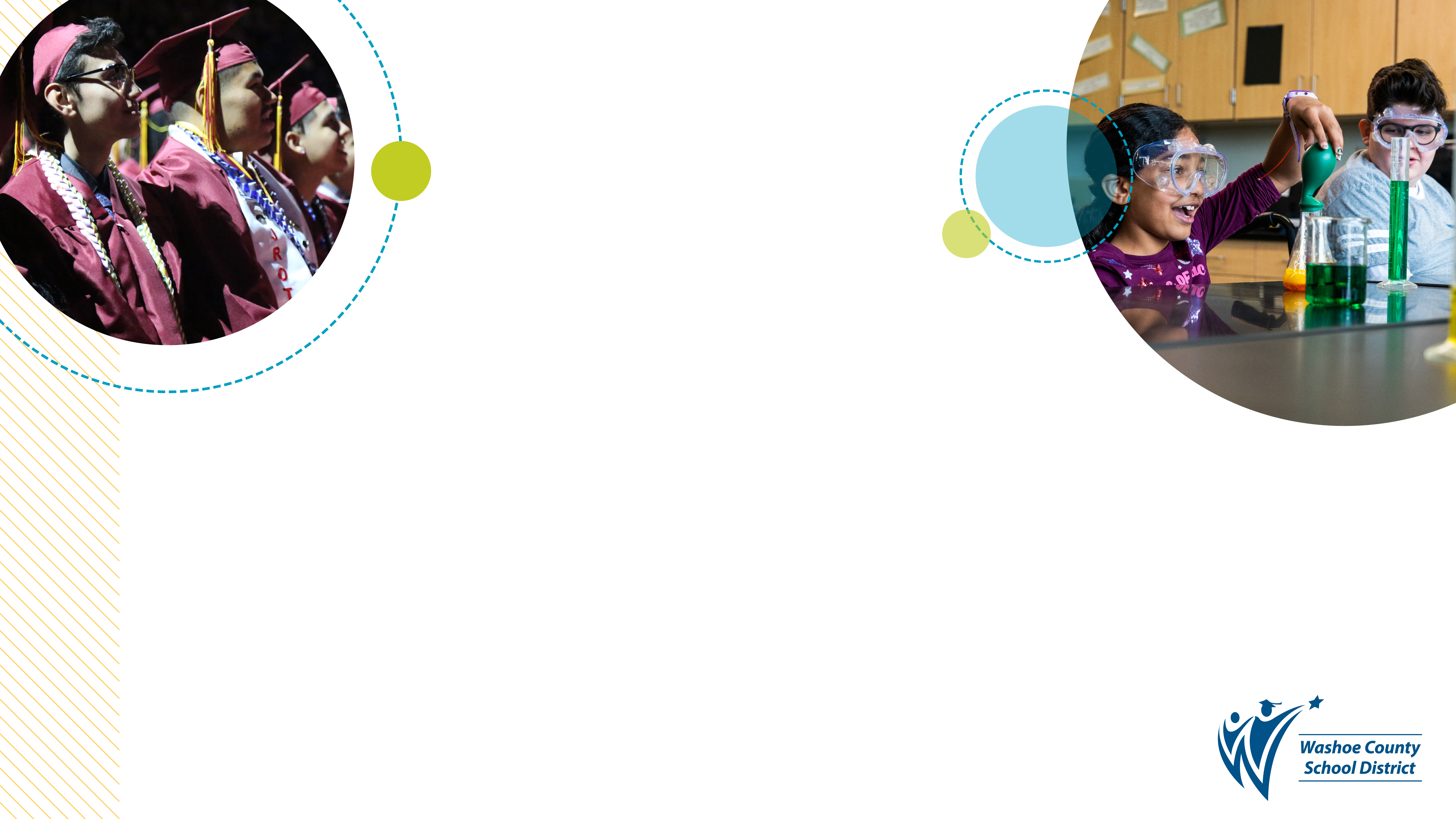 Family Educational Rights and Privacy Act 
(FERPA)
Presenter: 
Desiree Mandeville 
Student Accounting Director
WCSD Promise
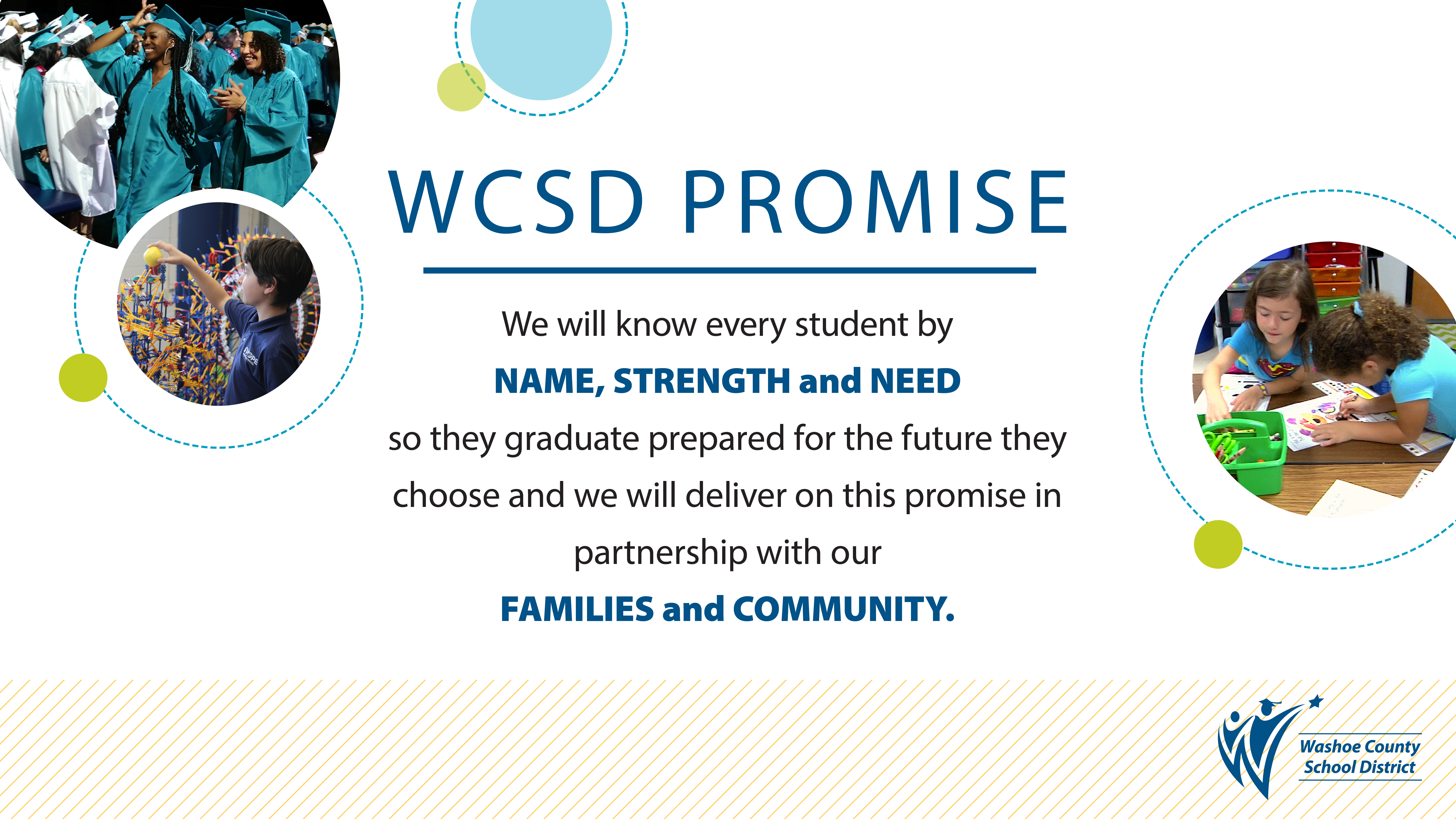 What is FERPA
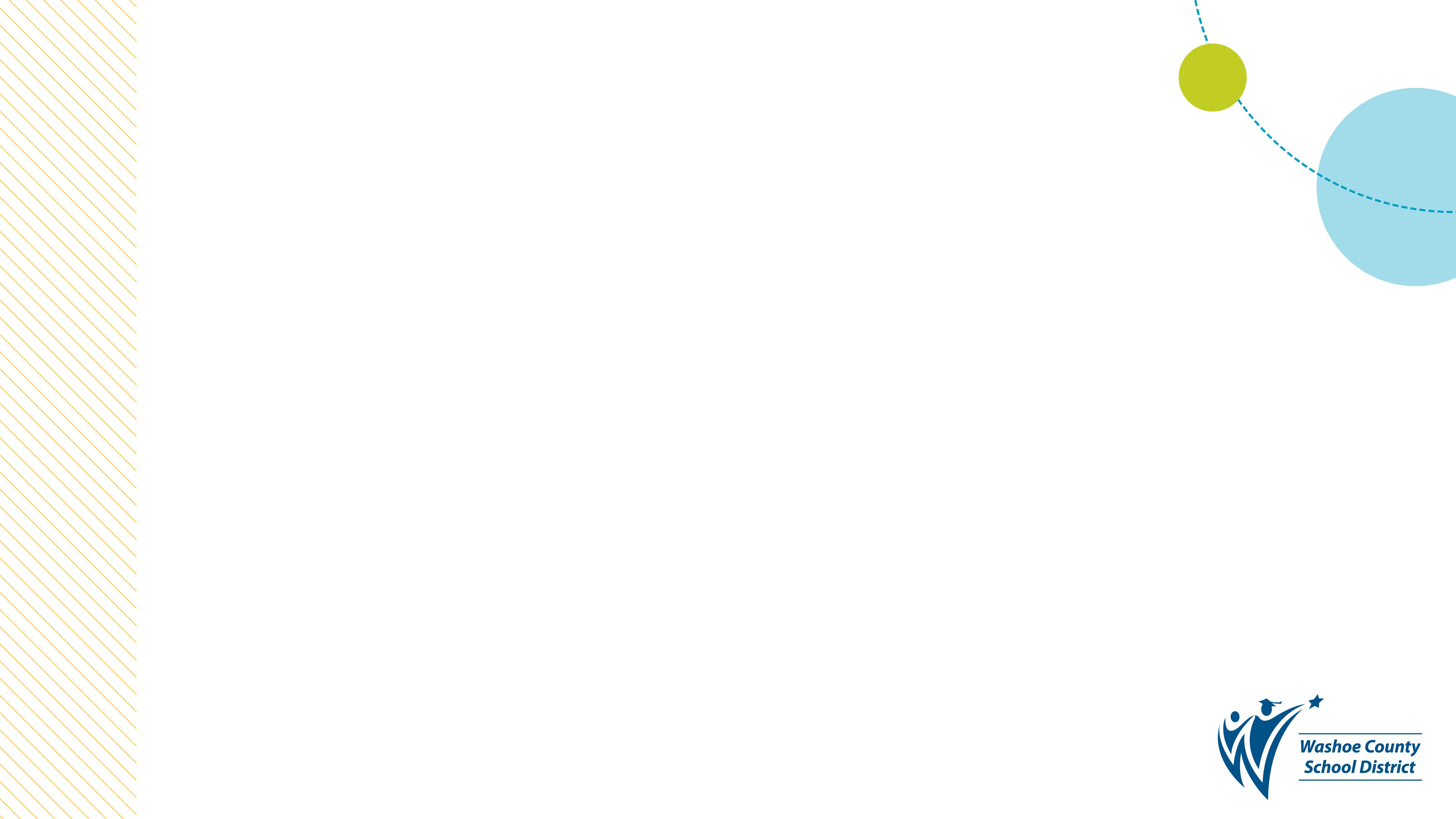 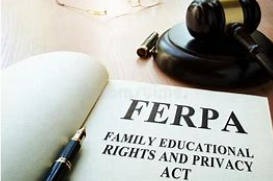 WHAT IS FERPA?
FERPA Grants 4 specific rights to the adult student or the minor student’s parent/guardian:
the right to see the information that the institution is keeping on the student
the right to ask to change those records and make a statement to be added to the record
the right to allow disclosure of the student’s records
the right to file a complaint with the FERPA Office in Washington, D.C.
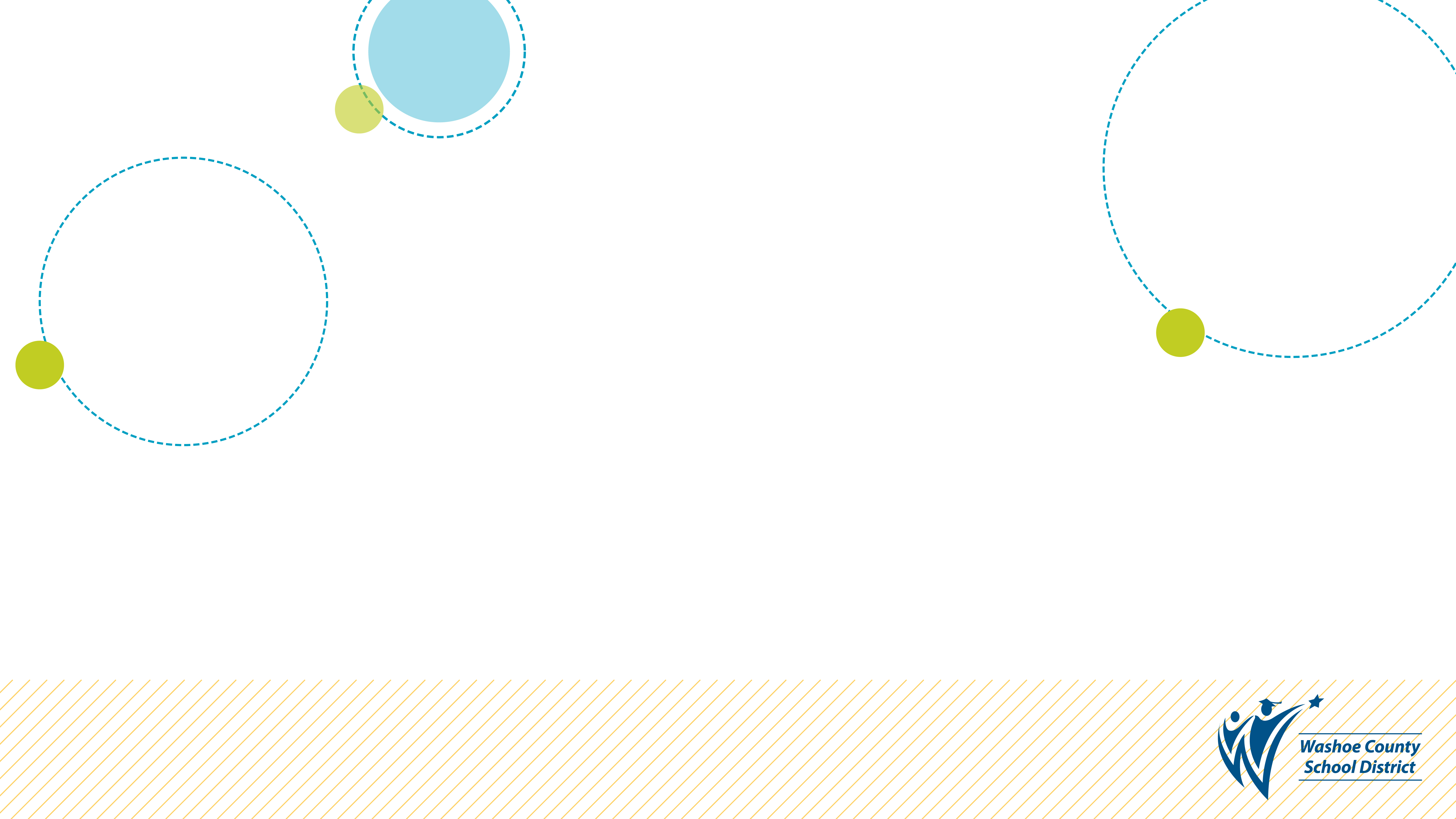 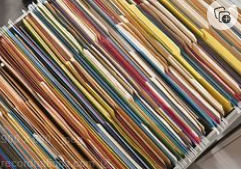 WHAT IS A STUDENT EDUCATIONAL RECORD?
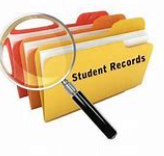 Any information that is stored and maintained about a student.  A student educational record may be:

A document in the cumulative folder
Any information in infinite campus
A computer display screen
A video or internet project that includes the student
Special Education and Health Records
MTSS, Behavior, GT, Counseling, and 504

It is NOT email, unless that email is printed and placed in the student file.
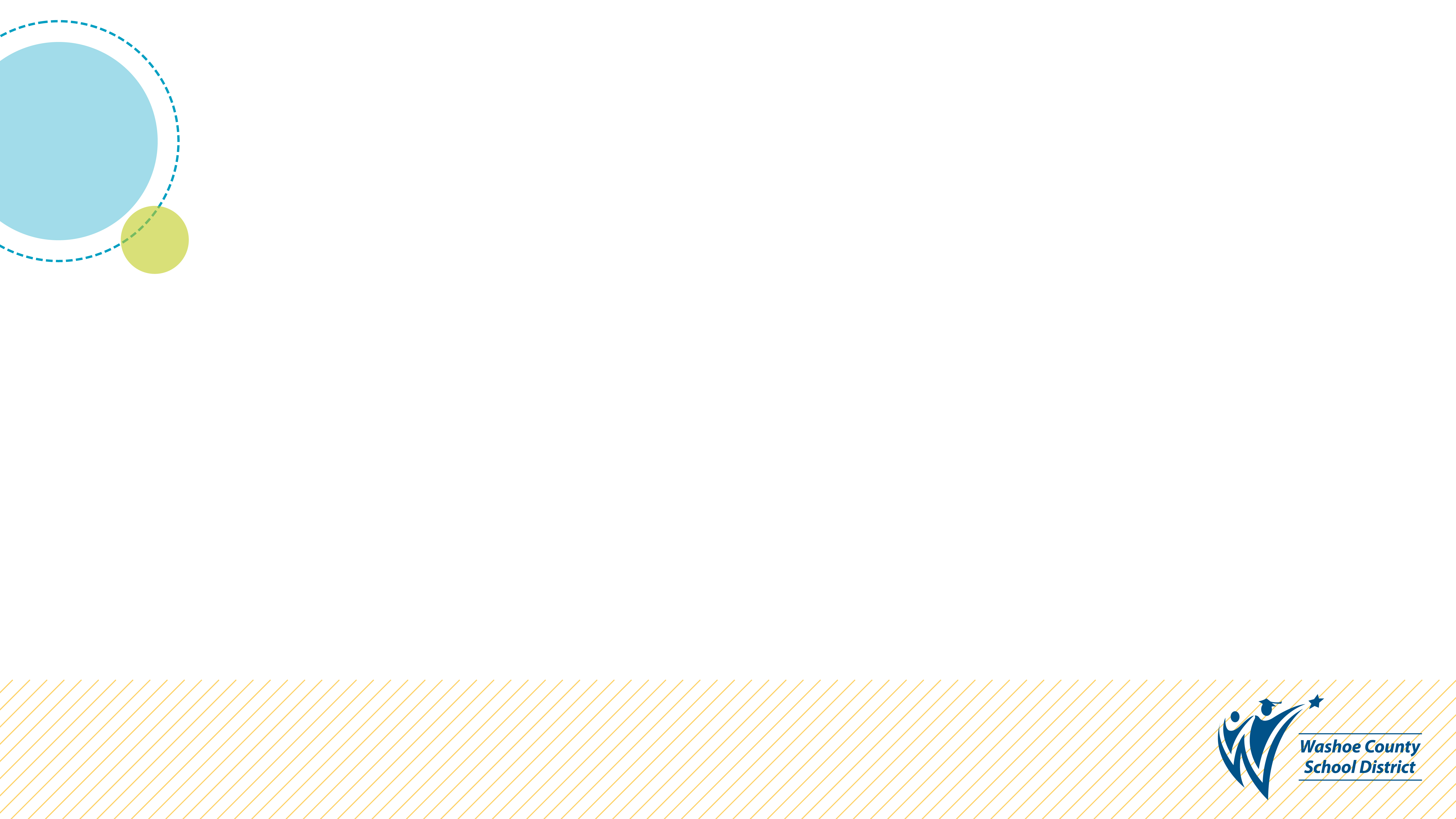 What isn’t an EDUCATION RECORD?
Exceptions to “education records” include –

Records kept in the sole possession of the maker of the record and not revealed to anyone but a temporary substitute, e.g., personal notes. (Memory joggers)

Records created and maintained by a law enforcement unit for a law enforcement purpose.
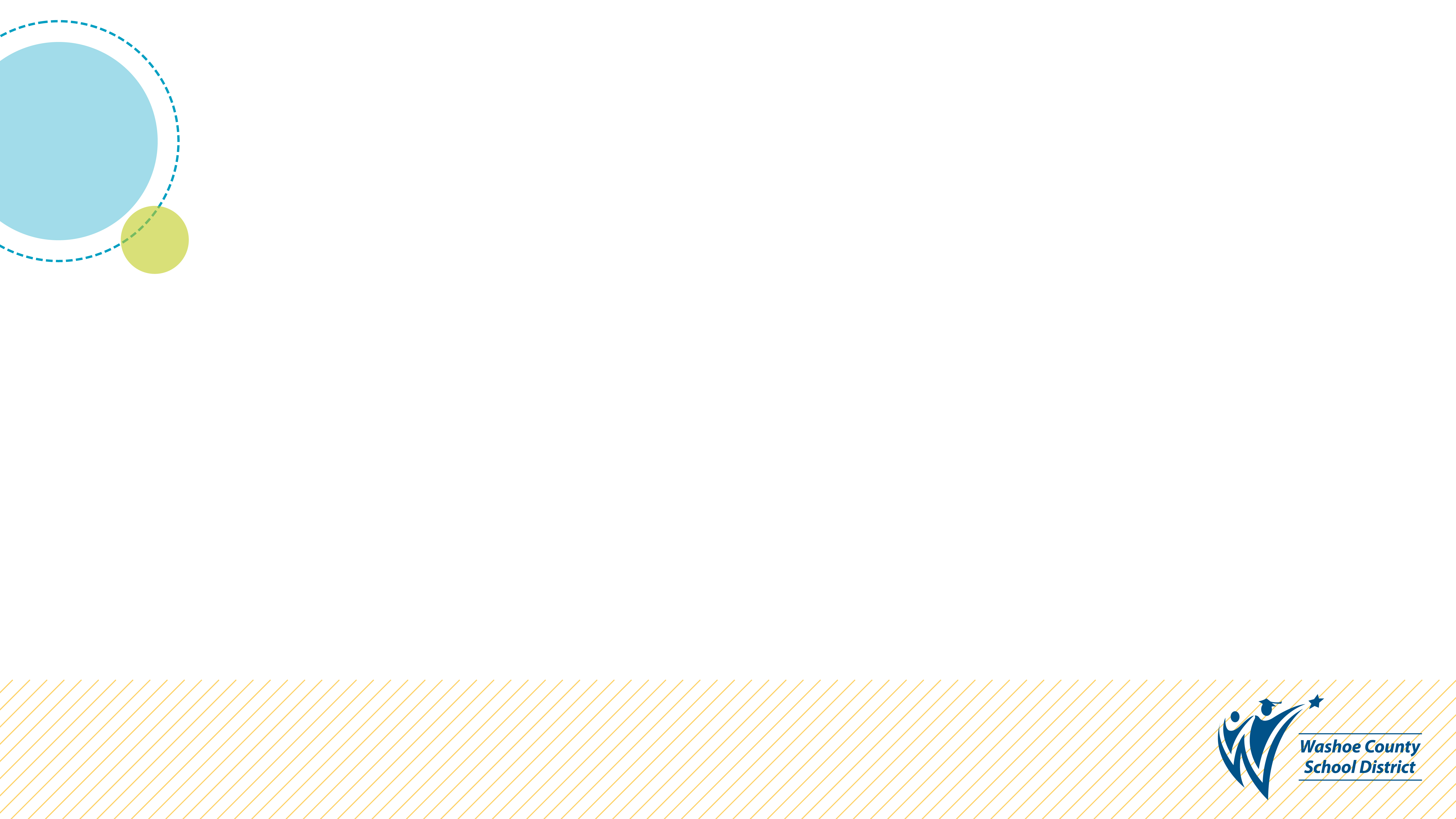 Directory Information
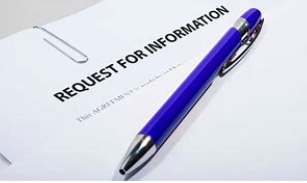 Directory Information includes:  
Name 
Date and place of birth, photographs
Participation in officially recognized activities and sports
Field of Study
Weight and height of athletes
Enrollment status
Degrees and awards received
Dates of enrollment
Most recent school attended
Grade level
Grade point average range for college recruitment

**Parent, legal guardian, or eligible student can opt out when completing OLR.
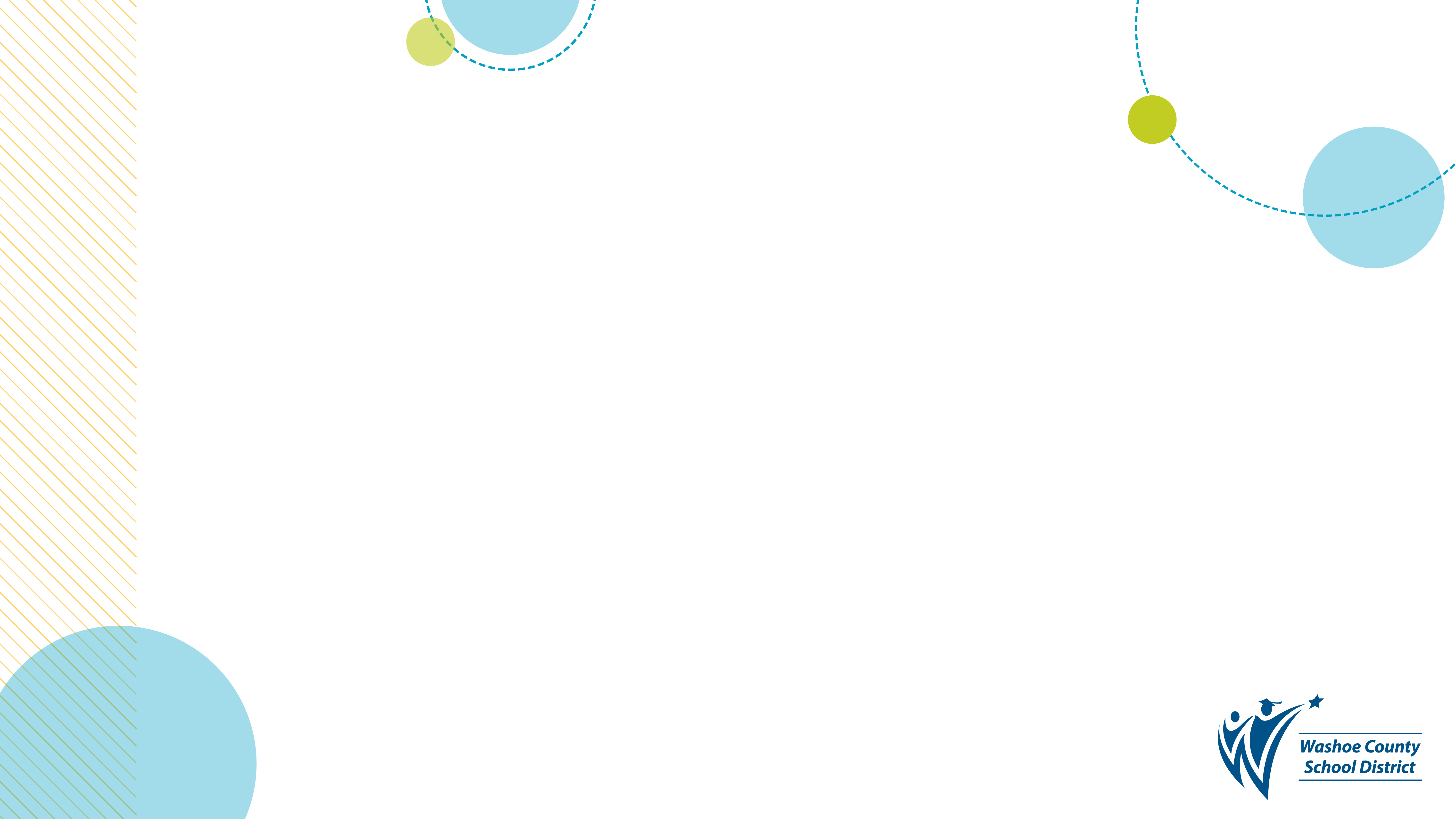 PII or Personally Identifiable Information
“Personally identifiable information” includes, but is not limited to:

The student’s name
Name of the student’s parent or other family members
Address of the student or student’s family
A personal identifier, such as a social security number or student number
A list of personal characteristics or other information that would make the student’s identity easily traceable
Student ID
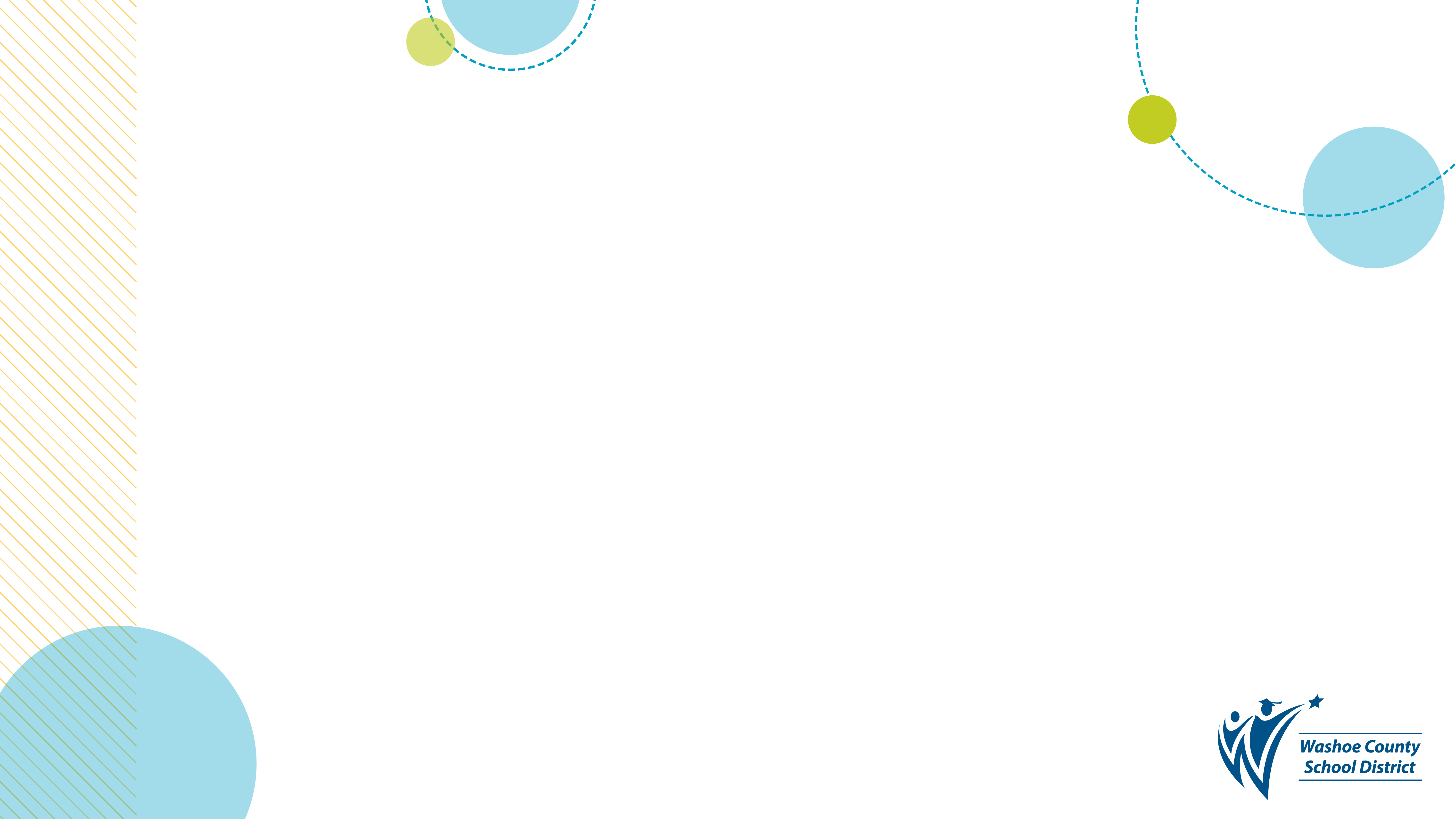 PARENTAL CONSENT
Except for specific exceptions, a parent/guardian shall provide a signed and dated written consent before a school may disclose education records.  

Anytime you give an access to an educational record it needs to be recorded in the FERPA tab in Infinite Campus no matter who the access is given to or what level of consent was provided. This is for your protection.

Reminder: Only natural, adoptive parents (or those with court ordered guardianship) may make educational decisions
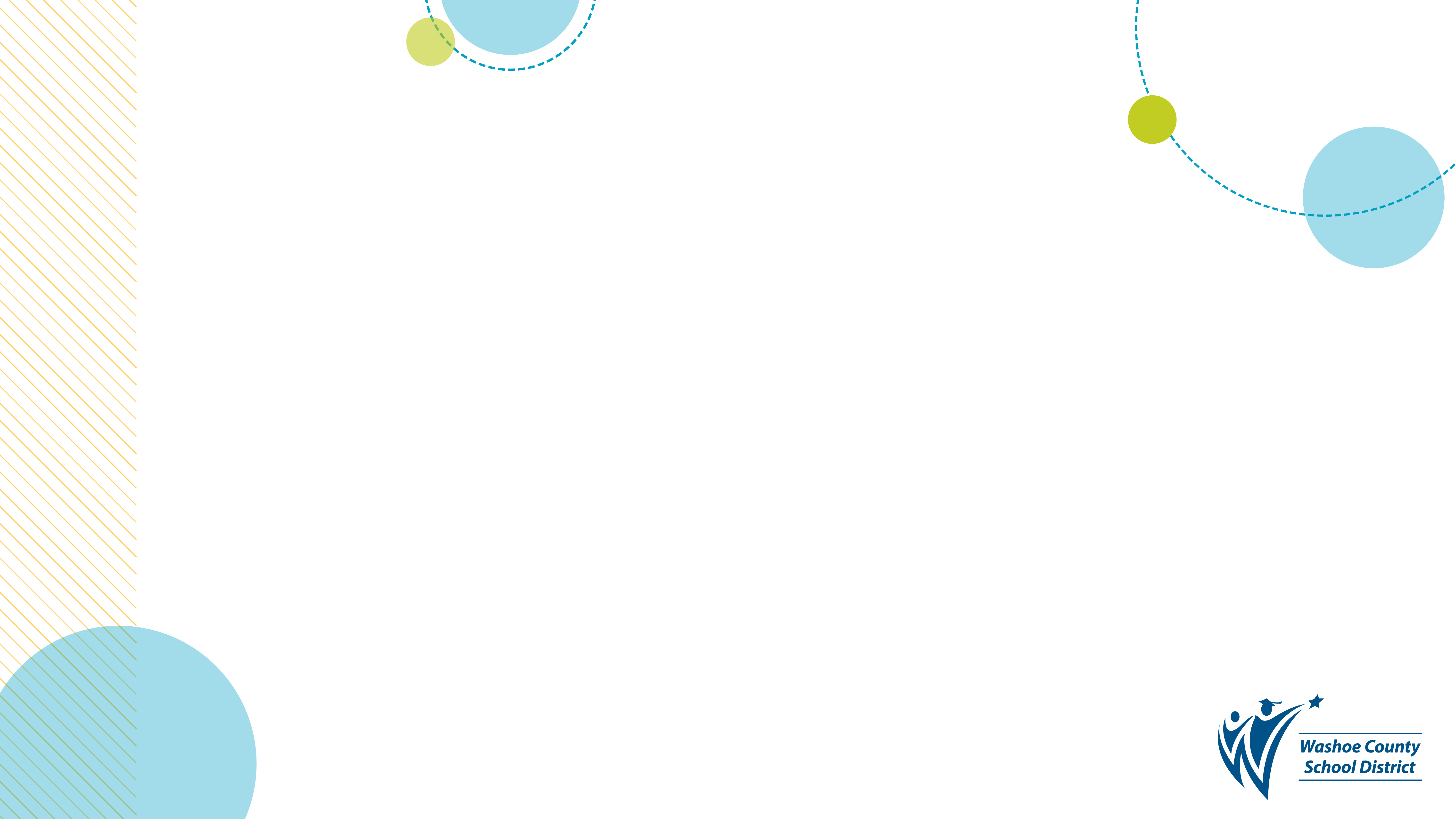 Consent Exceptions
All parents, legal guardians, registered domestic partners, and step-parents who live with the student at least 50% of the time. 
In the case of divorce, custodial and non-custodial parents have access to the child's record, unless a legally binding document declares differently. 
Children over the age of 18, emancipated minors, or those attending post-secondary institutions.
In connection with financial aid, such as a college loan
To comply with a judicial order or subpoena (reasonable effort to notify)
School officials, parent volunteers or researchers working with the District or Nevada Department of Education with a legitimate educational interest.
School officials in a district to which the child intends to transfer.
Individuals connected with a health or safety emergency. 
A person who has guardianship or is taking care of student in the absence of a parent has FERPA rights.
To parents of a dependent student (or parents of a student over 18 who they are claiming on their taxes)
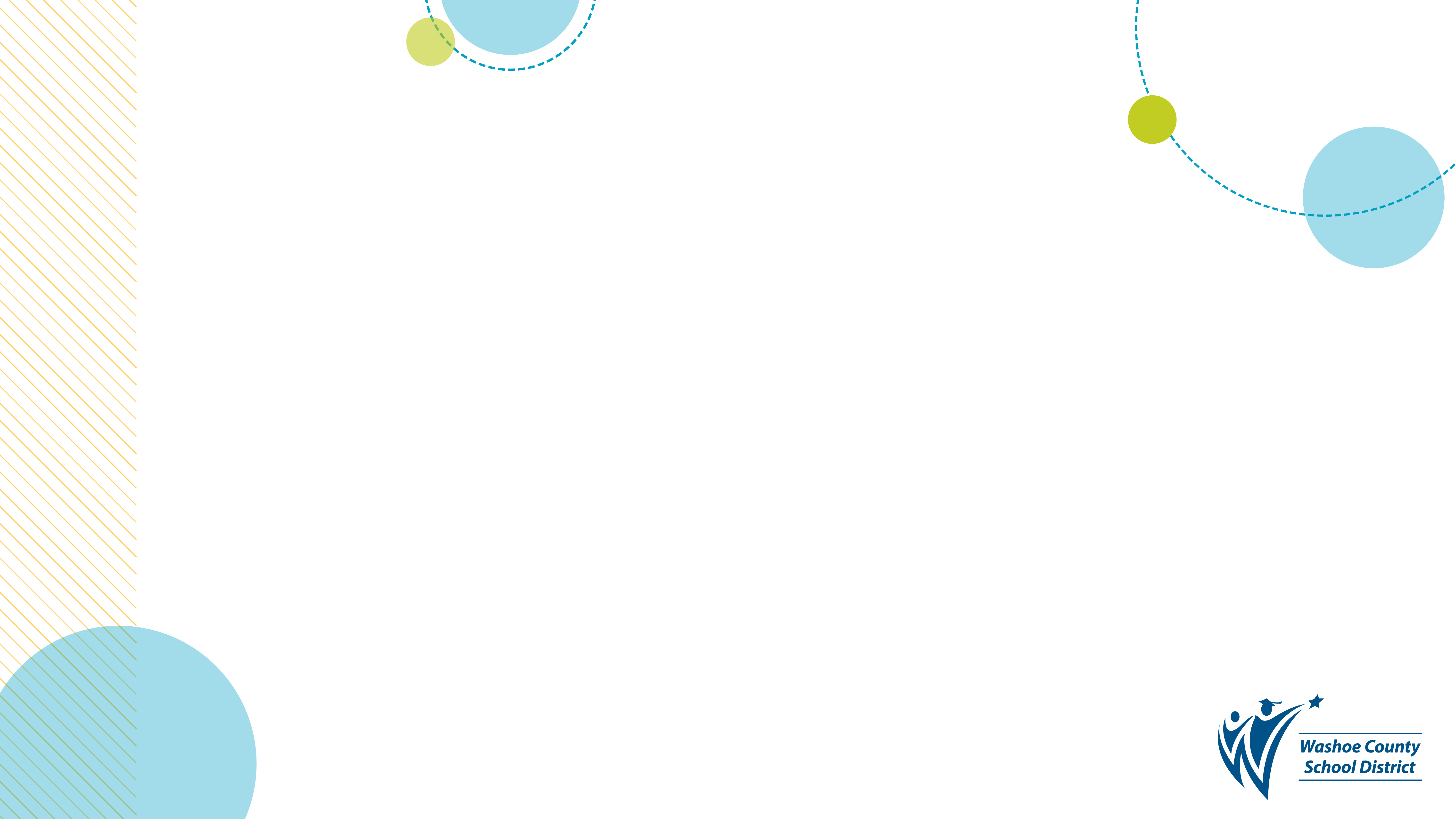 WHO ELSE MAY OBTAIN PII?
As of January 2013:

An agency caseworker or other representative of a State or local child welfare agency, or tribal organization, who has the right to access a student’s case plan, when such agency is legally responsible for the care and protection of the student

Examples:  Foster Care, Washoe County Human Services, Reno- Sparks Indian Colony
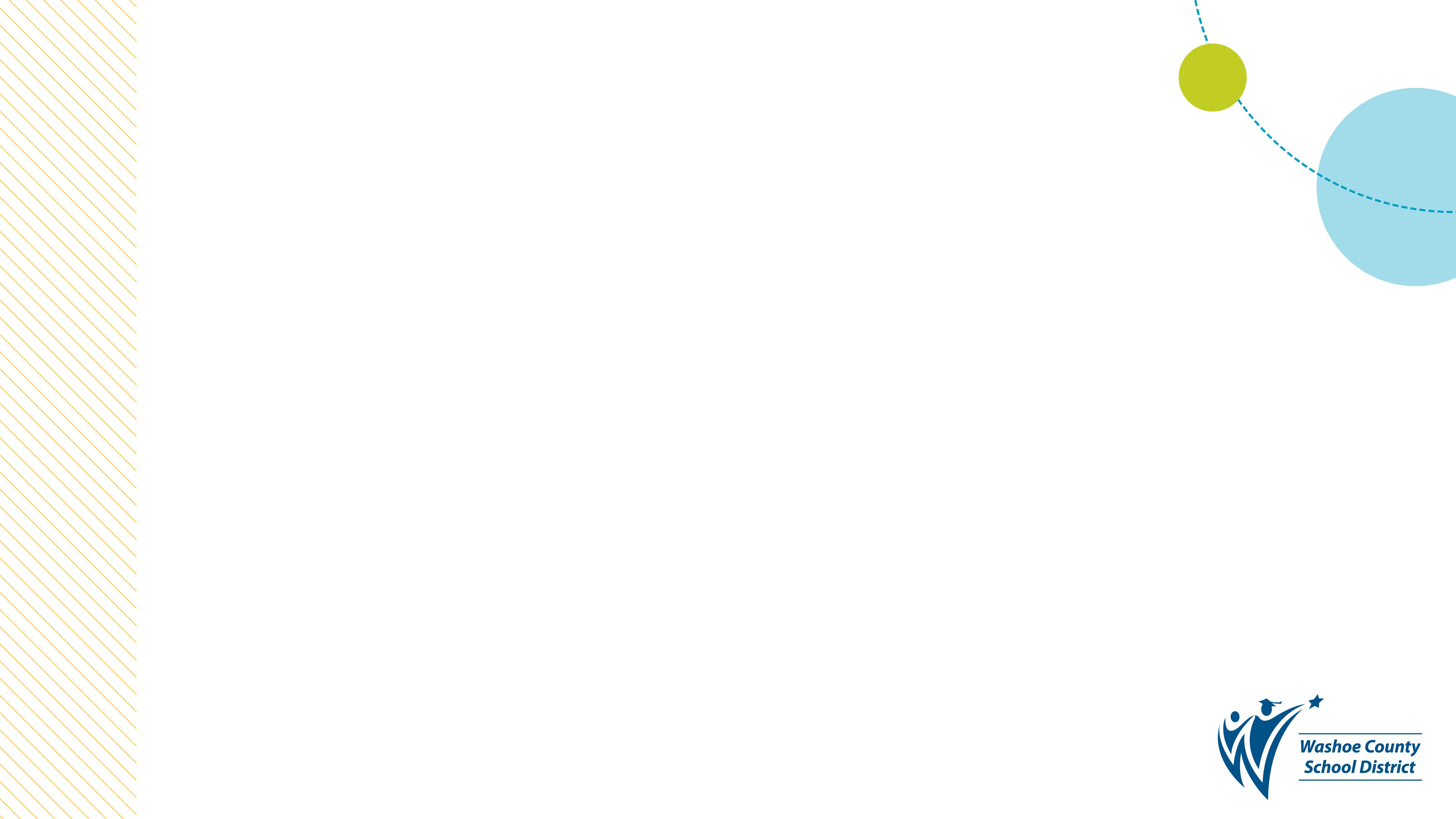 WHAT ARE THE BASIC RULES?
Directory information can be released without parent consent, unless the parent has opted out.  
You have access to information only when it is required for you to do your job as a school district employee.  “Need to know” is the basic principle.
Don’t ever discuss a student with someone who doesn’t have a “need to know.”
Changing/Deleting Records
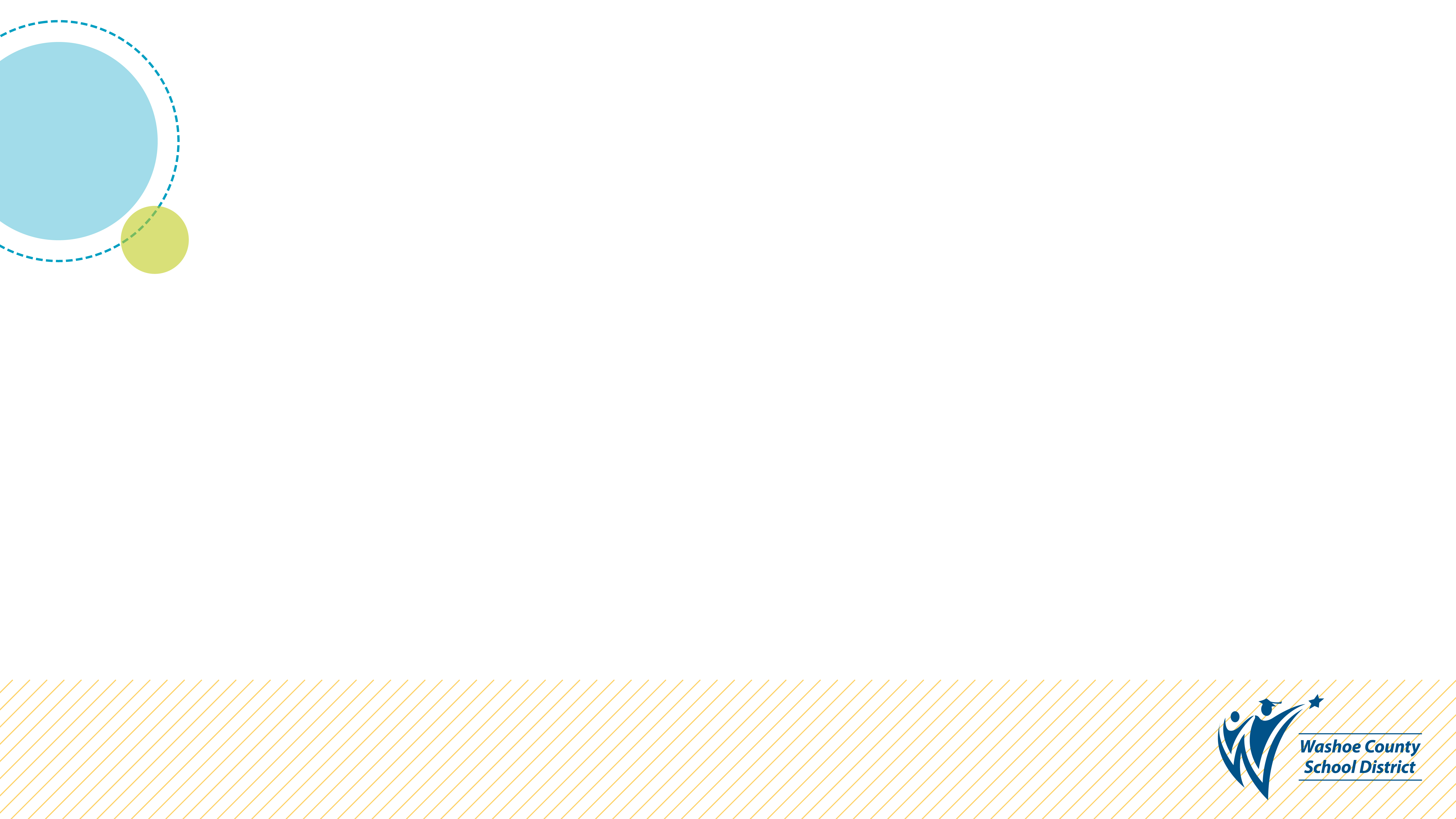 Parents do have the right to request that the records be changed.

The parents request the change in writing.

The principal reviews the change request and either approves or denies.

If denied, a parent can write a letter to accompany the file for which they requested a change.
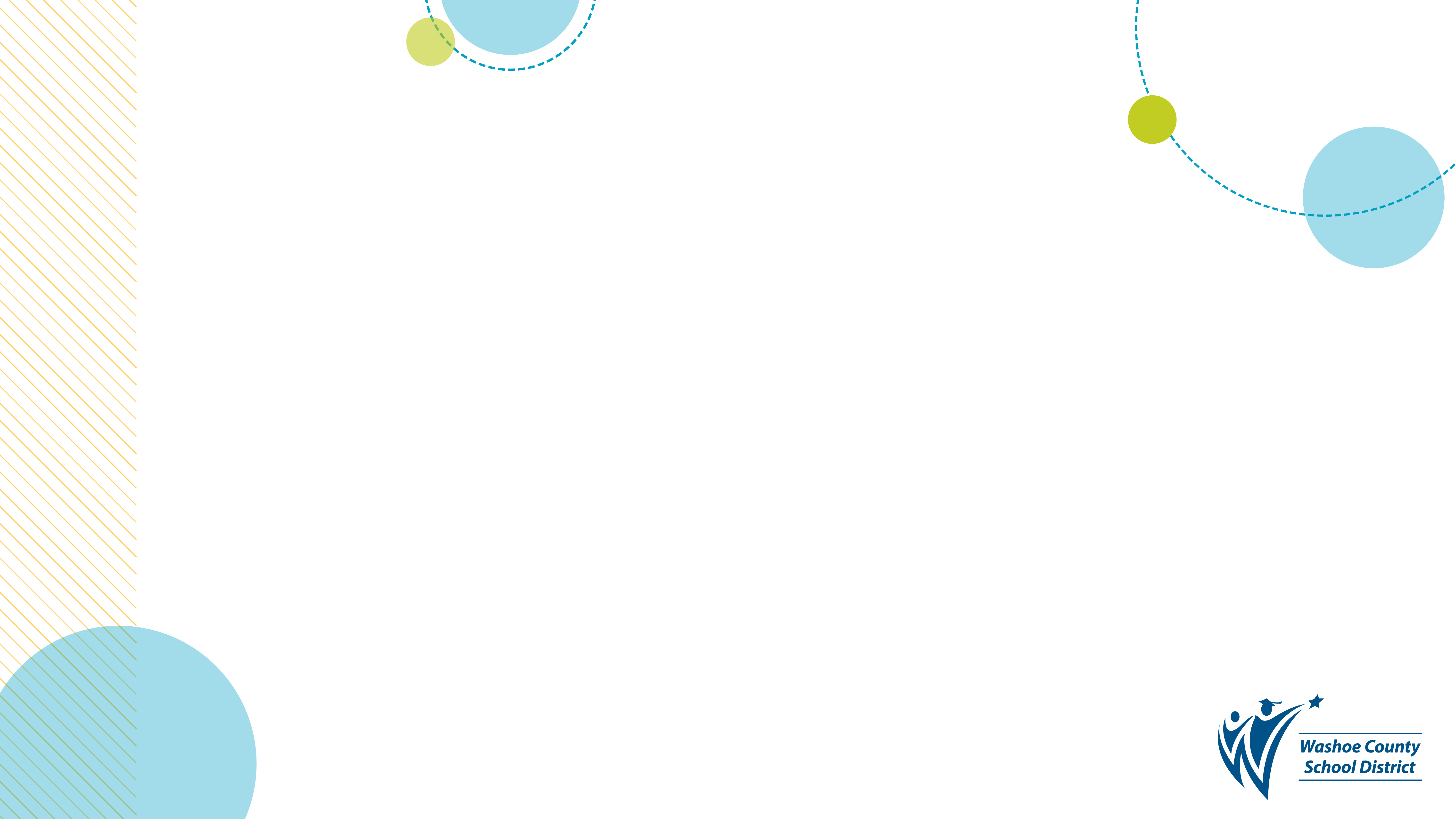 Email that isn’t printed and put in a file is not subject to FERPA
Always use the word 'encrypt' in the title (subject line) of the email when sending email that involves student data of any kind outside the district.
Email within WCSD (@washoeschools.net) is protected by the server and does not need to be encrypted.
EMAIL and FERPA:
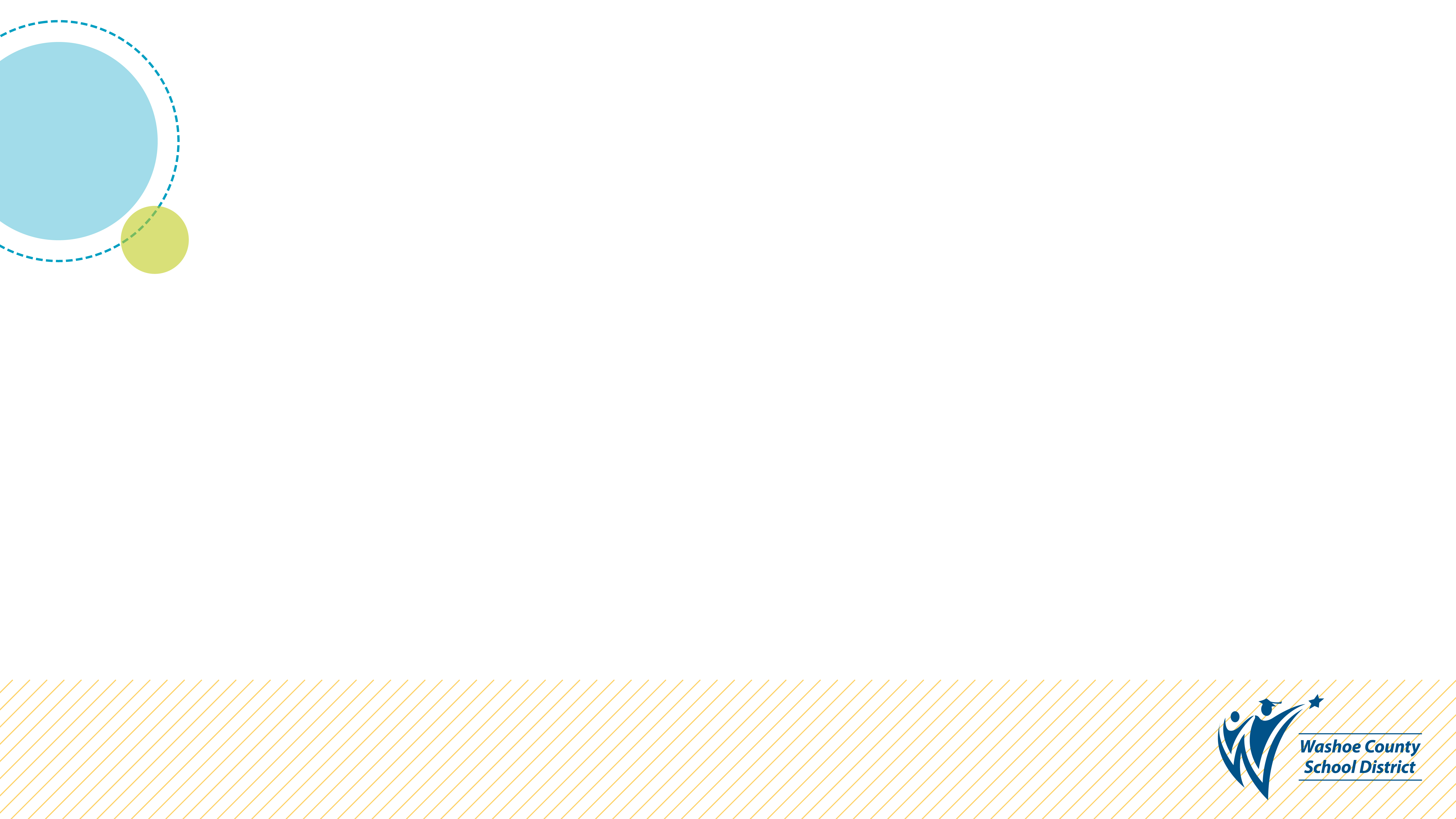 Copies of Records

Parents are permitted to see their child’s records.  They must give notice in writing.

You have 5 days to tell them when the records will be ready for them to view (and you have 45 days to get them ready).

All requests for copies of records are go be directed to:

       https://washoeschoolsnv.scriborder.com/
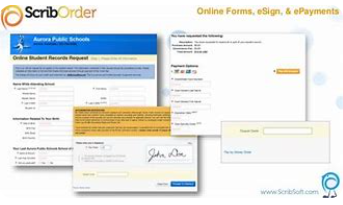 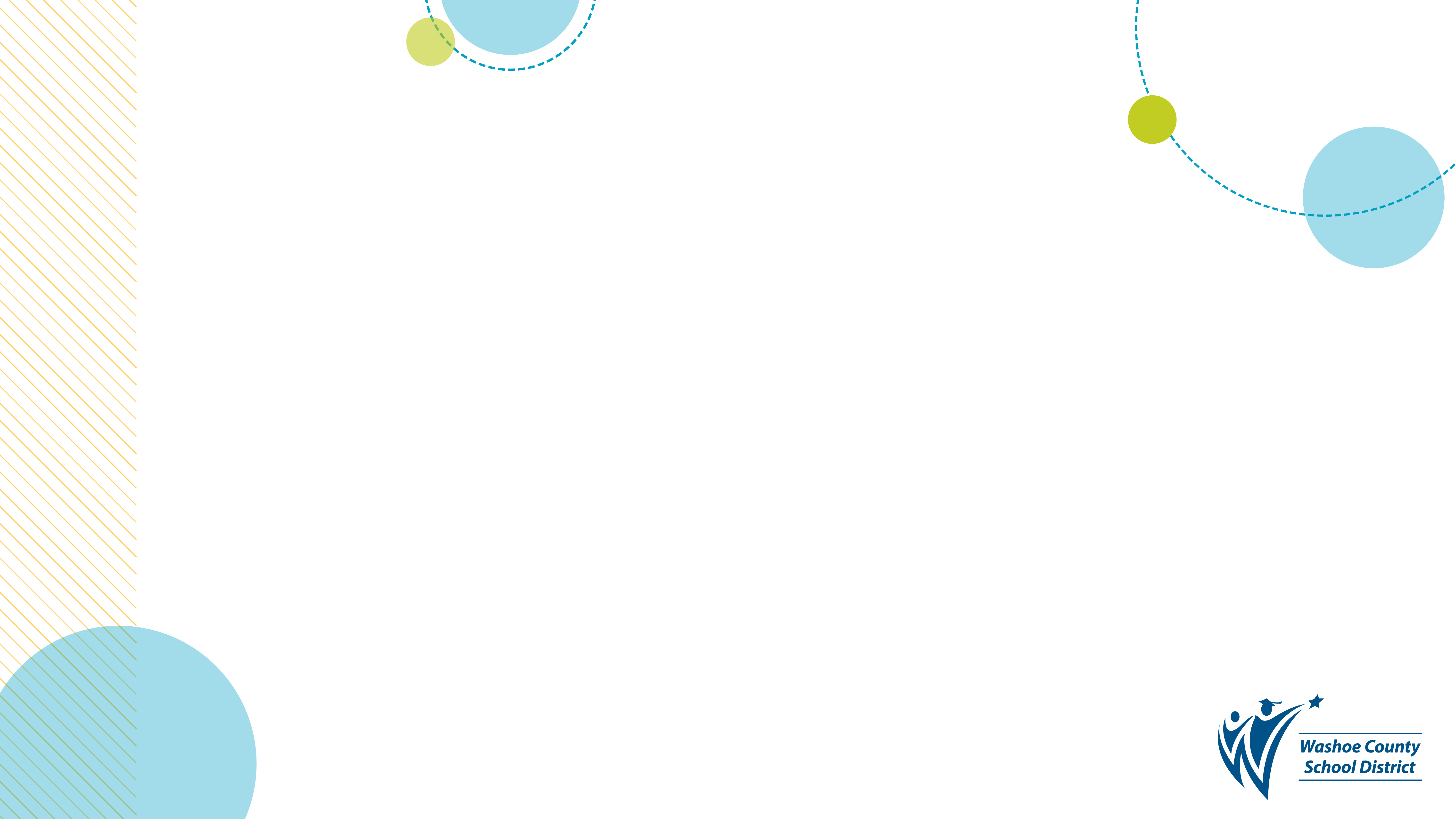 RELEASE OF STUDENTS:
A student may not be released to a step-parent or domestic partner during the school day unless the step-parent or domestic partner is identified in IC AND

The natural parent has provided a note allowing the step-parent or domestic partner to pick up

Emergency Contacts cannot pick up a student unless it is an emergency and parent(s) can’t be reached.
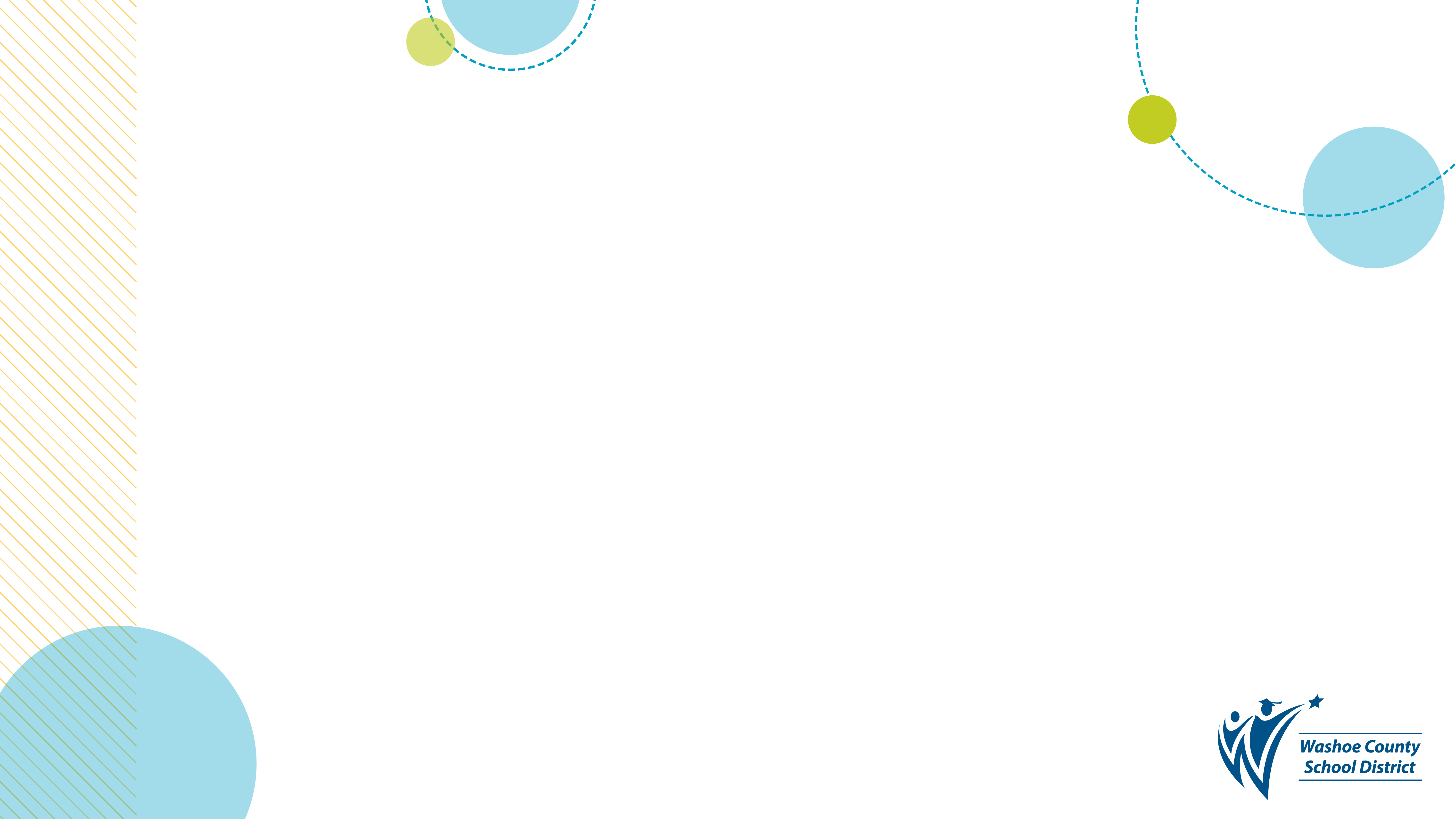 Questions
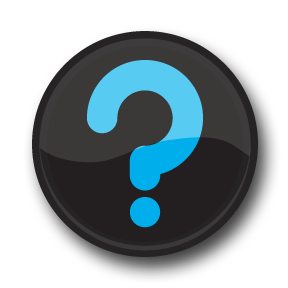